Министерство Образования Республики МордовияПортфолиоДувалкиной Лилии Сергеевны,старшего воспитателя МАДОУ «Центр развития ребенка – детский сад № 7»
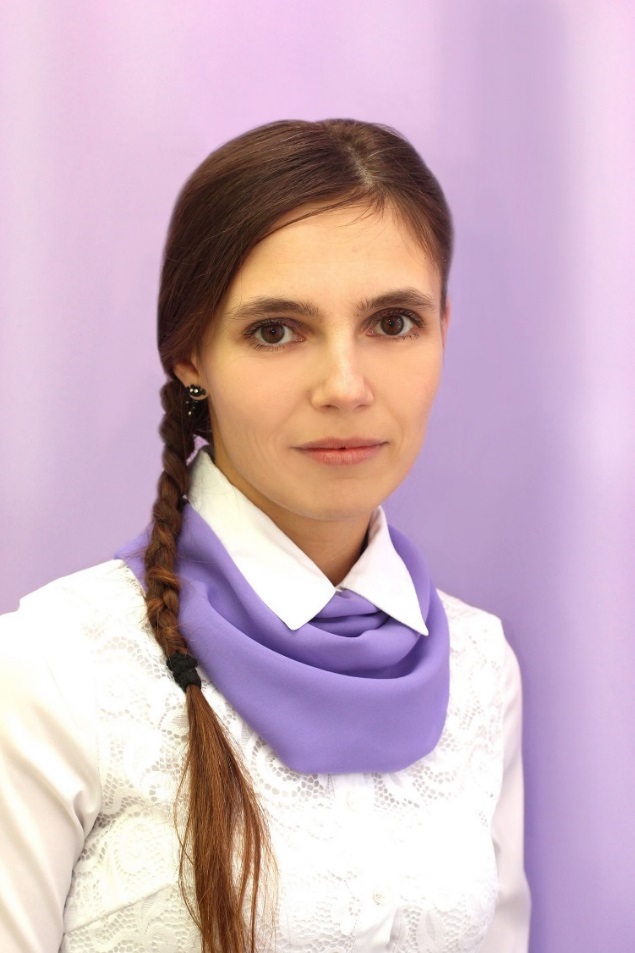 Дата рождения: 18.04.1987 г.
Профессиональное образование: высшее,
ФГБОУ ВПО «Мордовский государственный университет им. Н.П. Огарёва»
Квалификация: Психолог / Преподаватель психологии
Диплом: КВ № 19151
Дата выдачи: 25 сентября 2012 года
Профессиональная переподготовка: ГБОУ ДПО повышения квалификации специалистов «Мордовский государственный институт образования» по программе «Педагогика и методика дошкольного образования»
Квалификация: Воспитатель
Диплом: 132401138310
Дата выдачи: 25 декабря 2014 года
Общий стаж работы: 13 лет
Педагогический стаж работы: 7 лет
Наличие квалификационной категории: первая
Дата последней аттестации:
http://ds7sar.schoolrm.ru/sveden/employees/25188/255957/
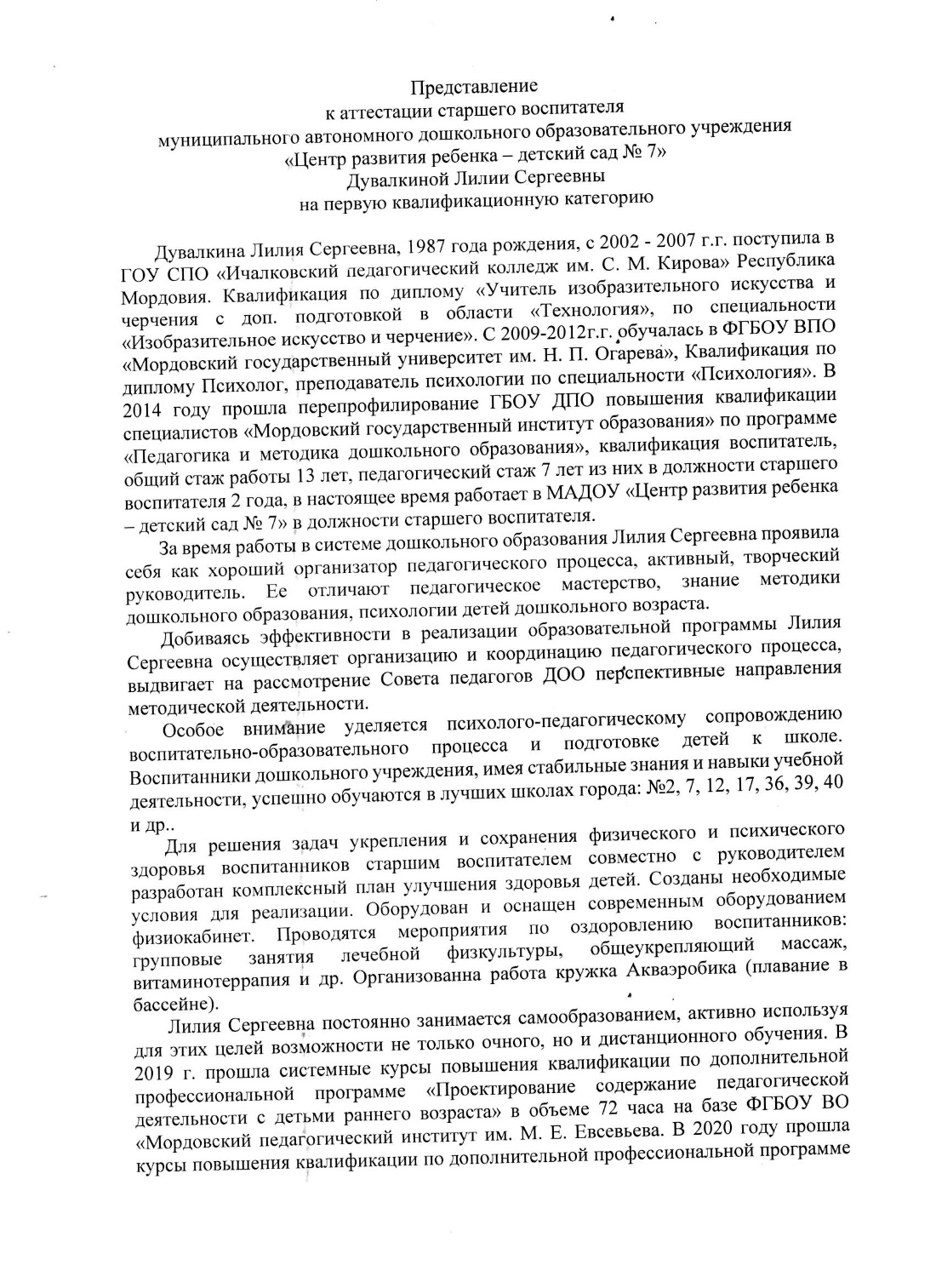 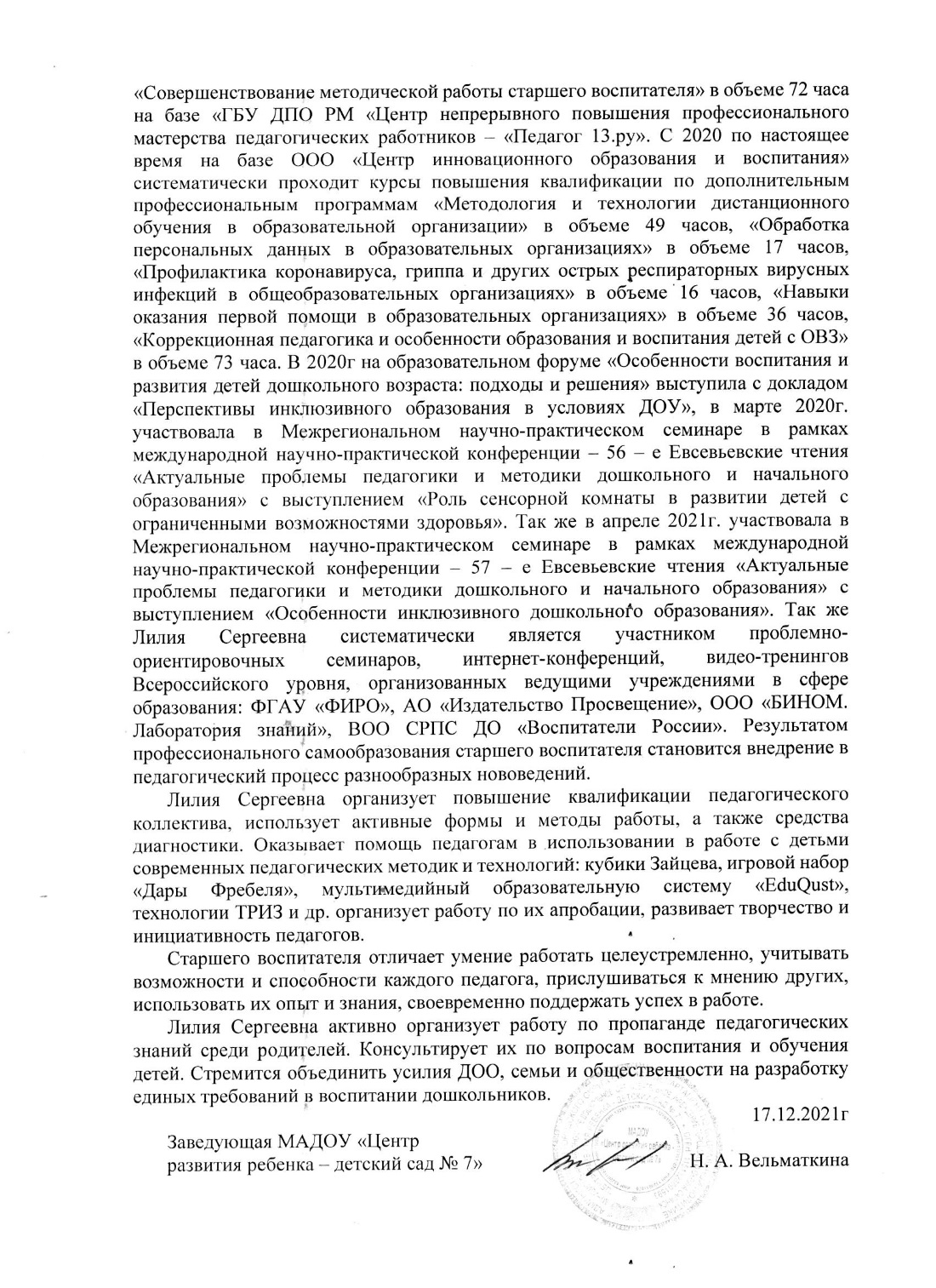 1. Методическое сопровождение материалов деятельности образовательной организации или отдельных педагогов на конференциях, семинарах, конкурсах (межаттестационный период)
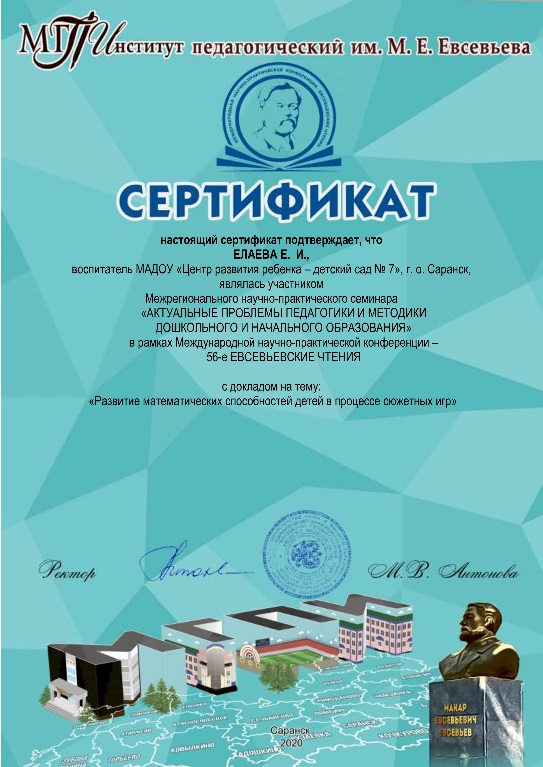 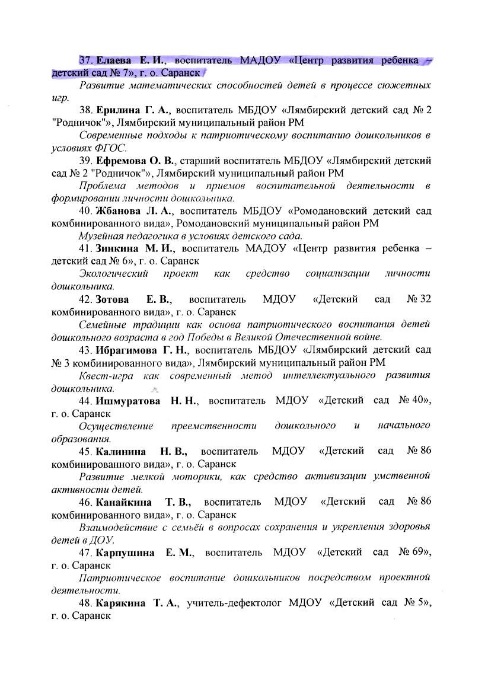 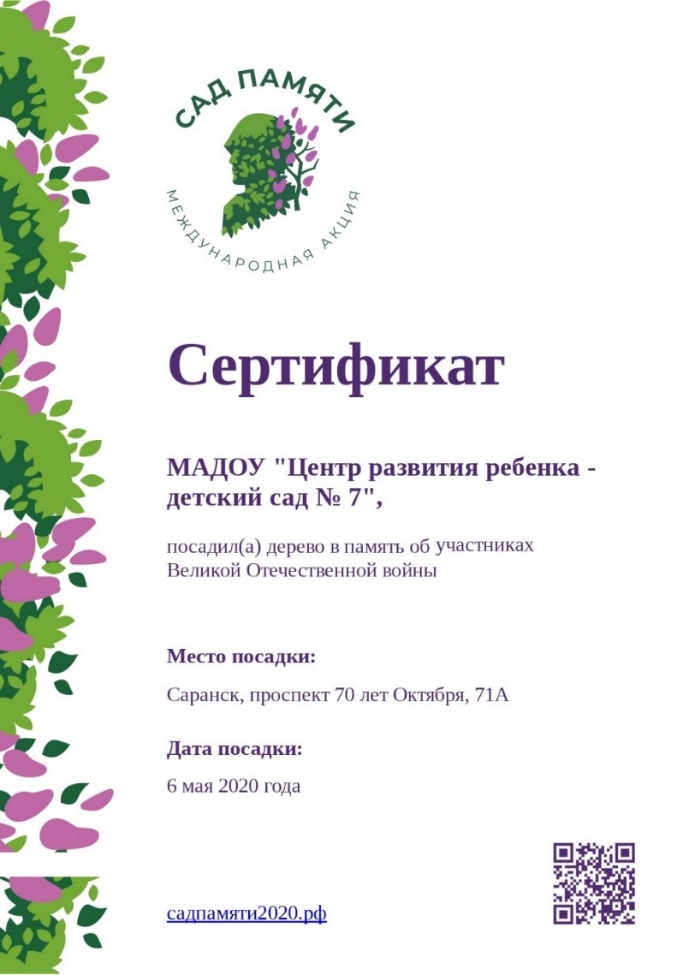 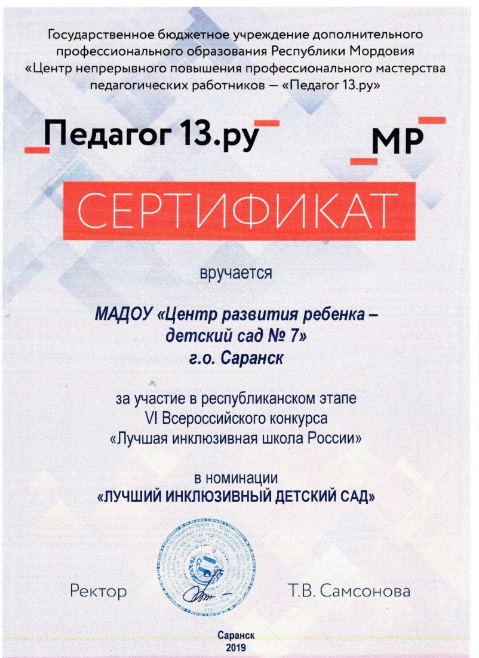 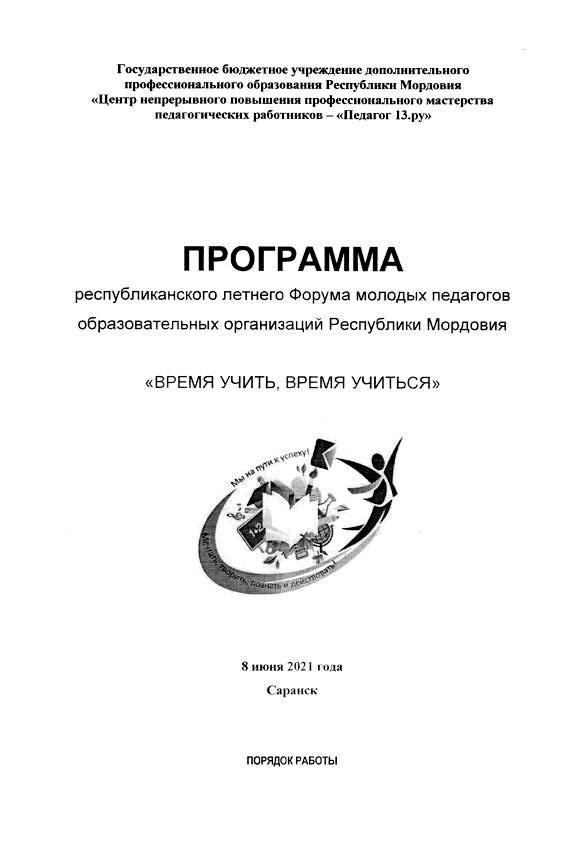 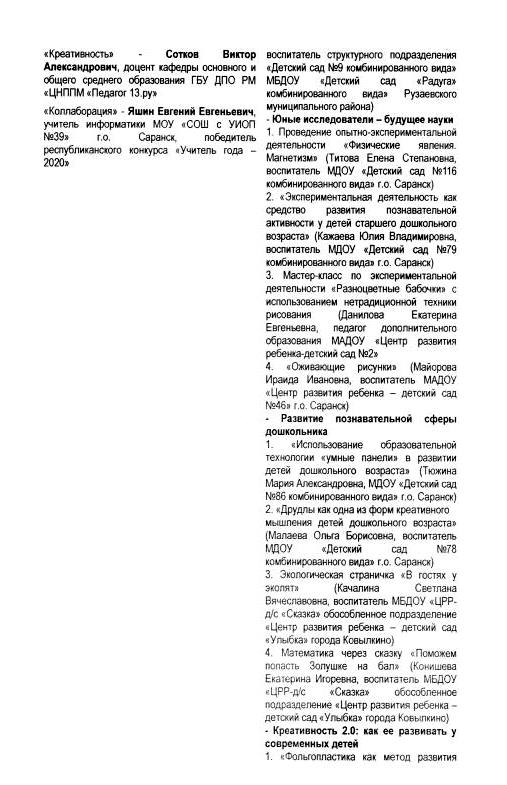 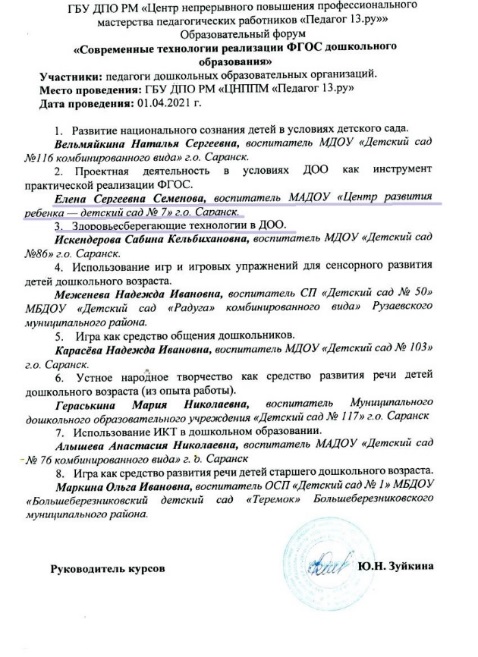 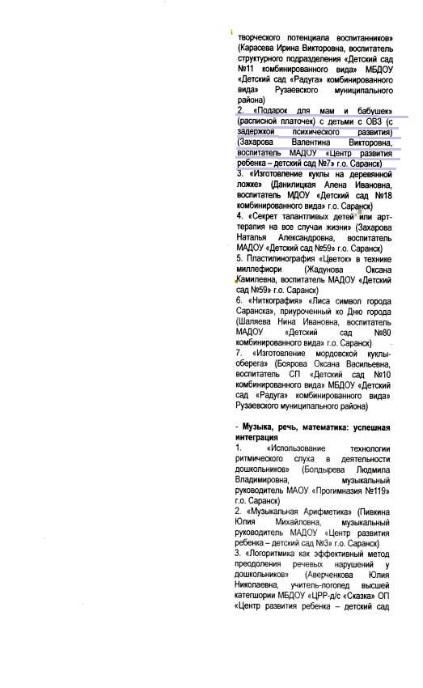 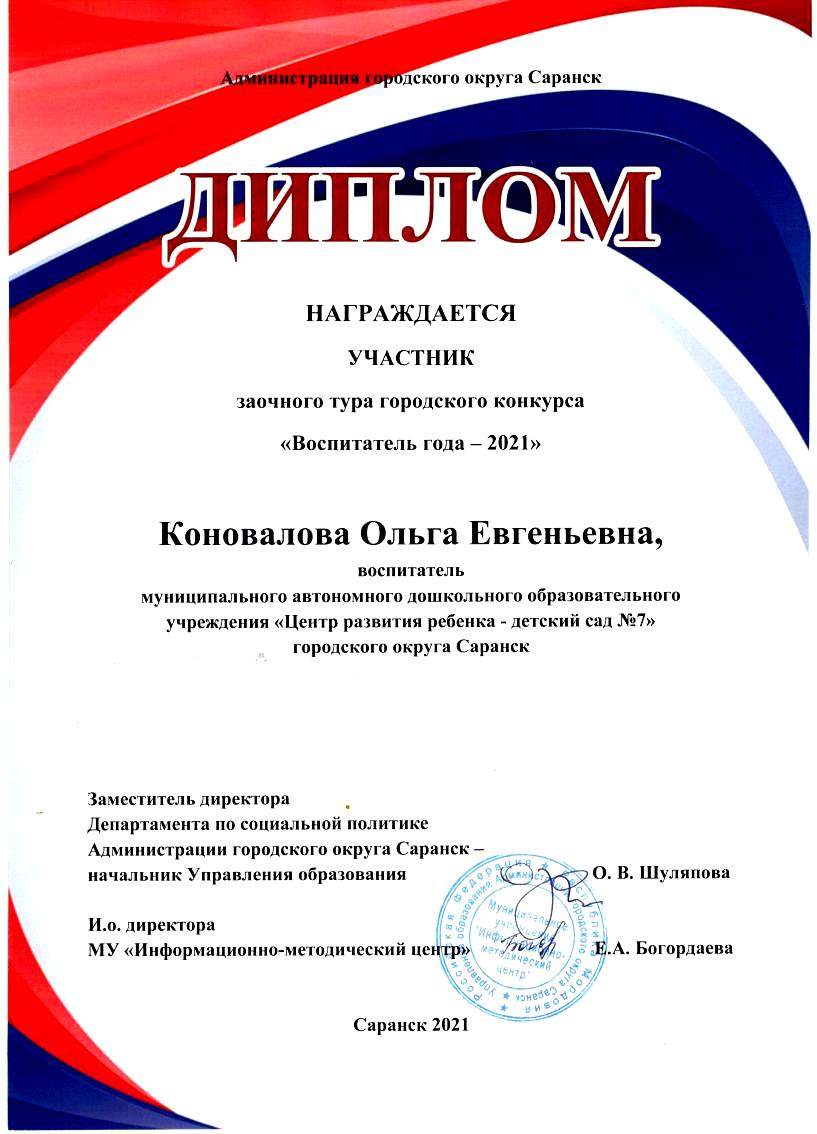 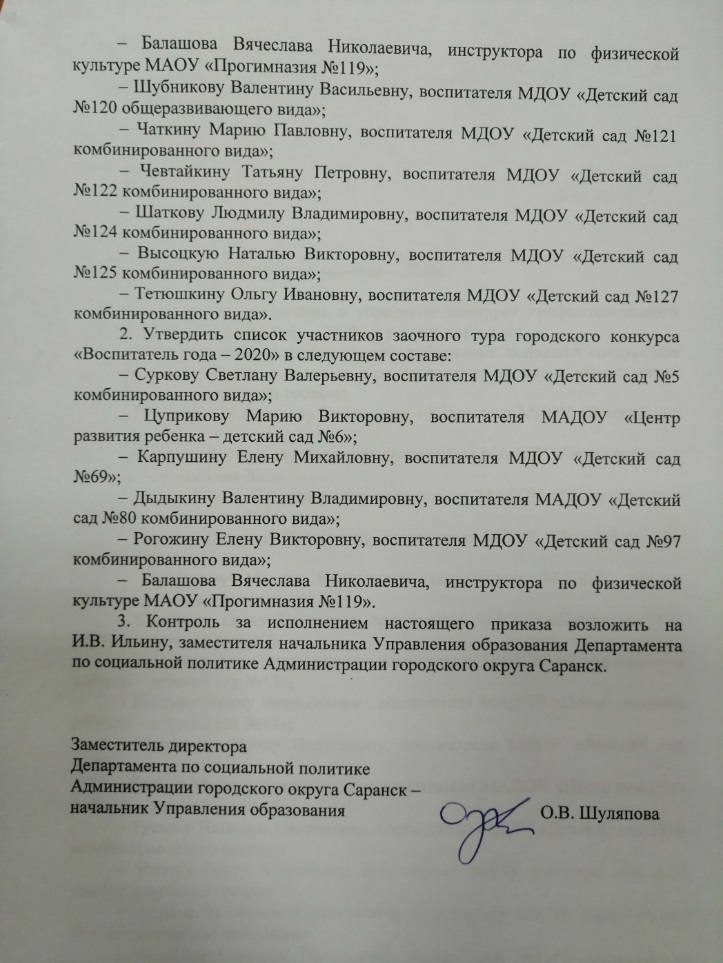 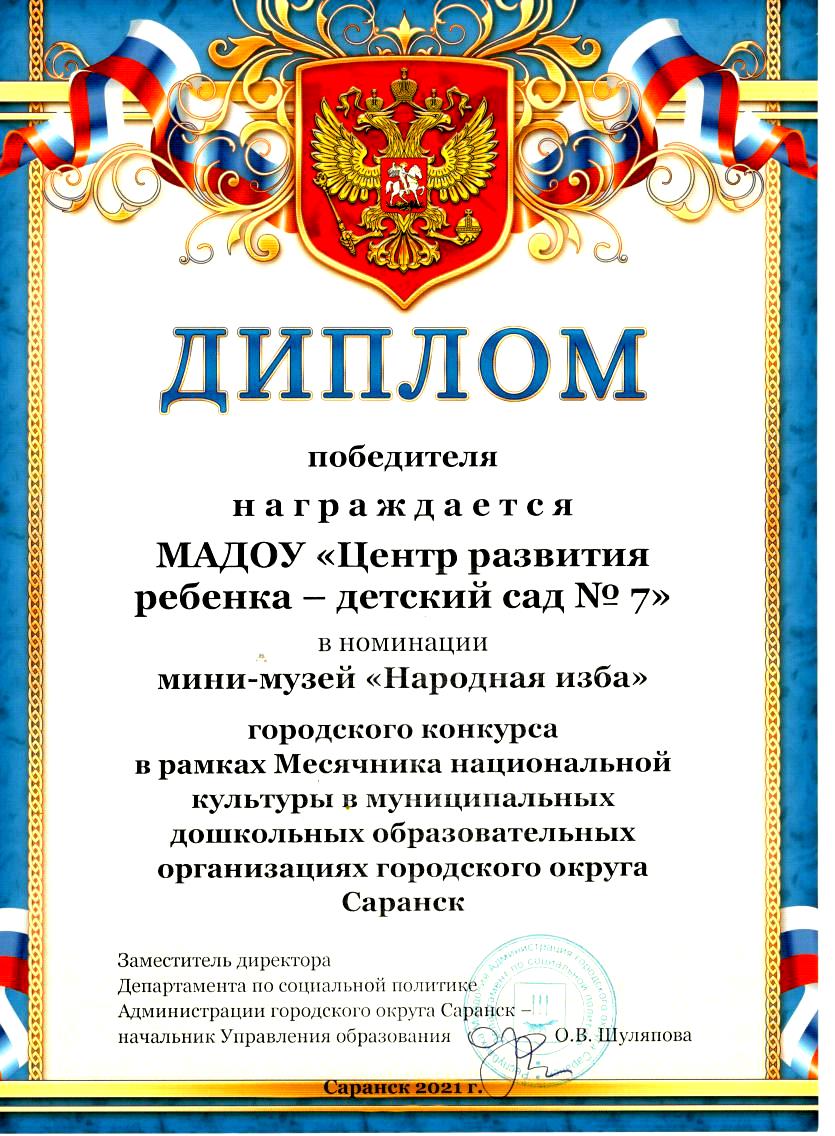 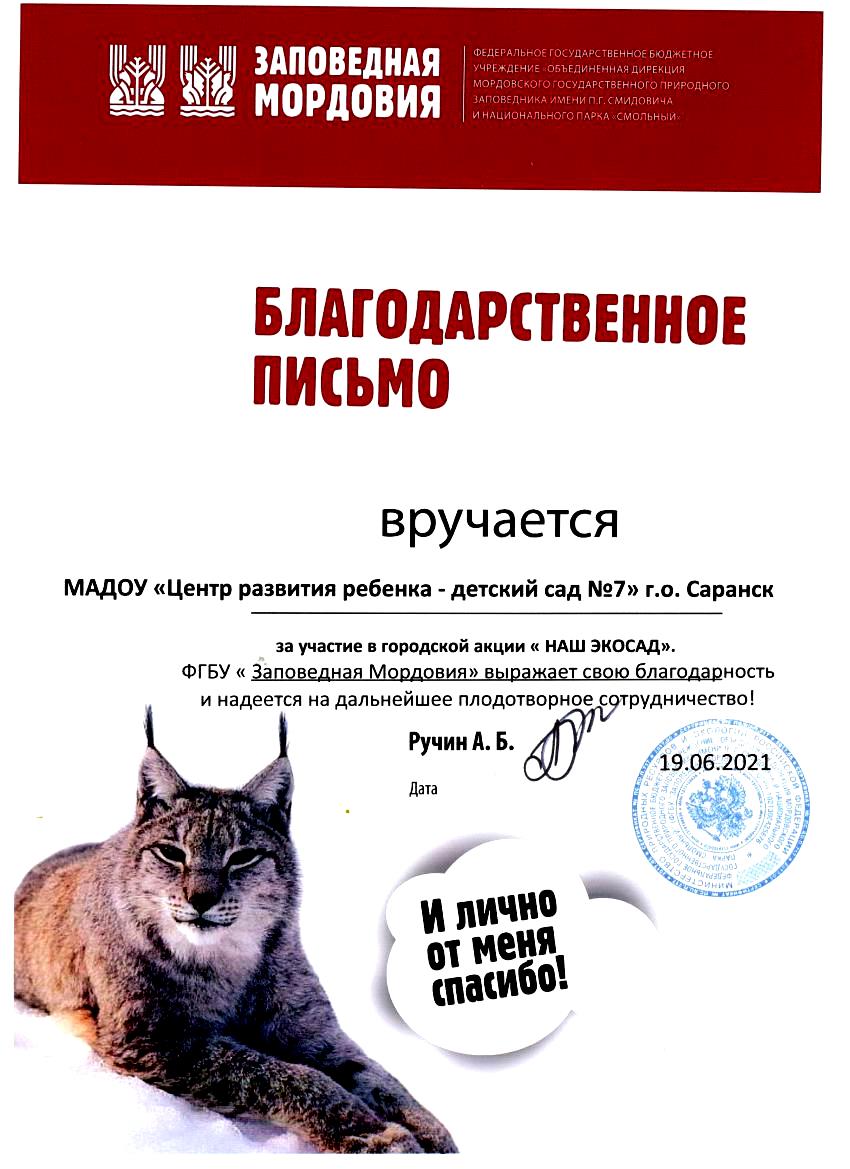 2. Эффективность деятельности по аттестации педагогов на квалификационные категории
3. Организация взаимодействия образовательной организации с научными, образовательными, социальными институтами
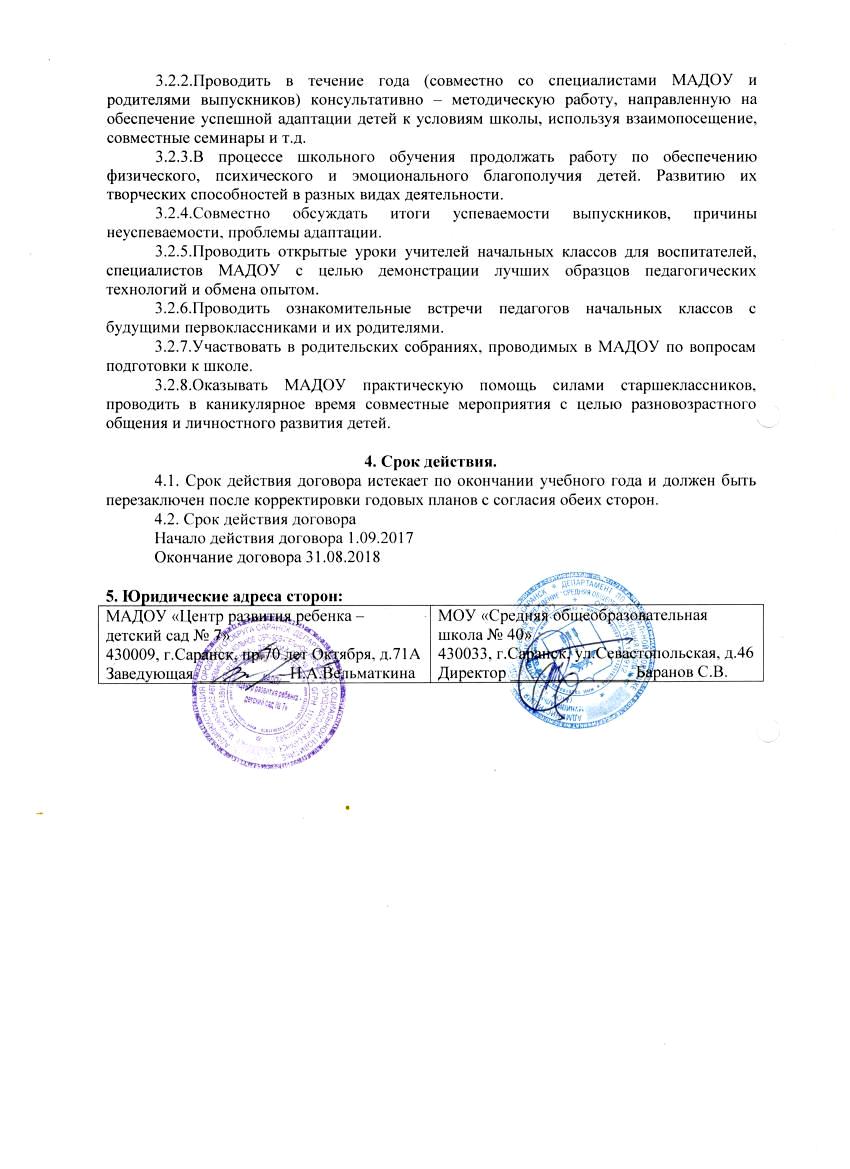 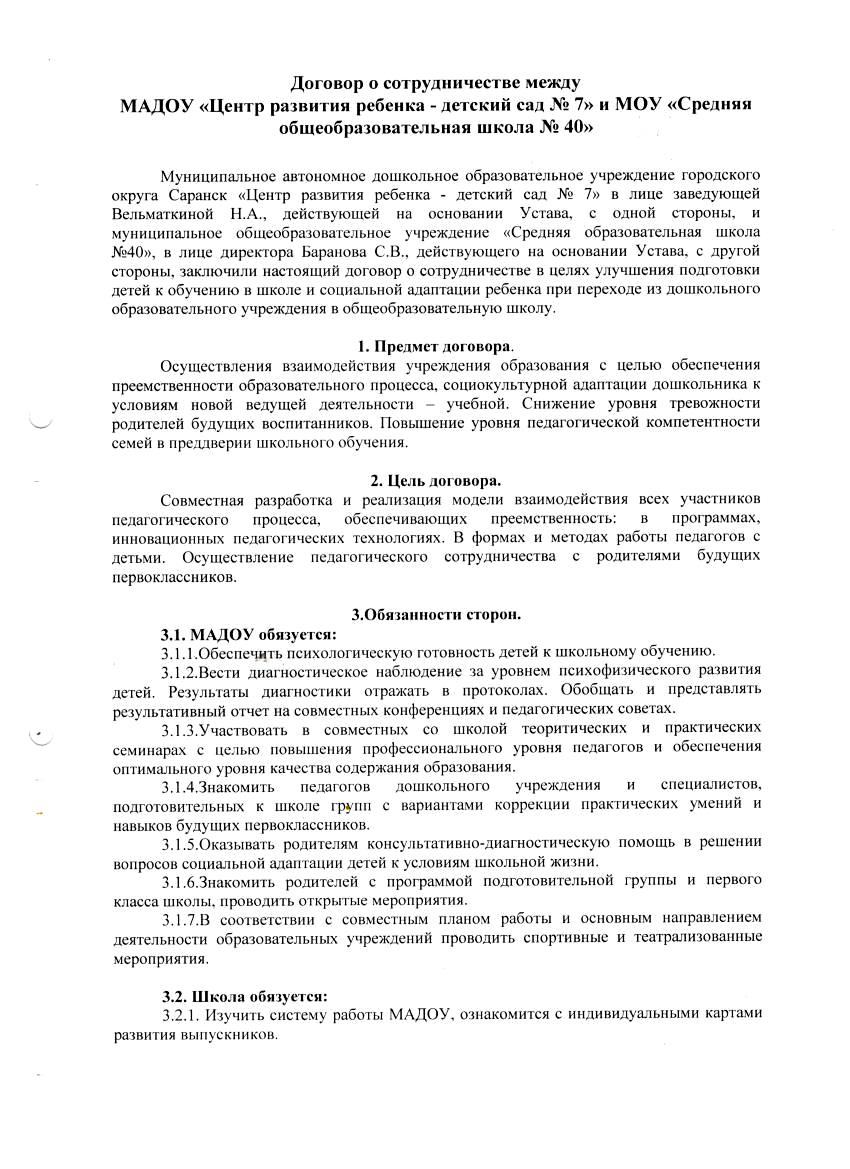 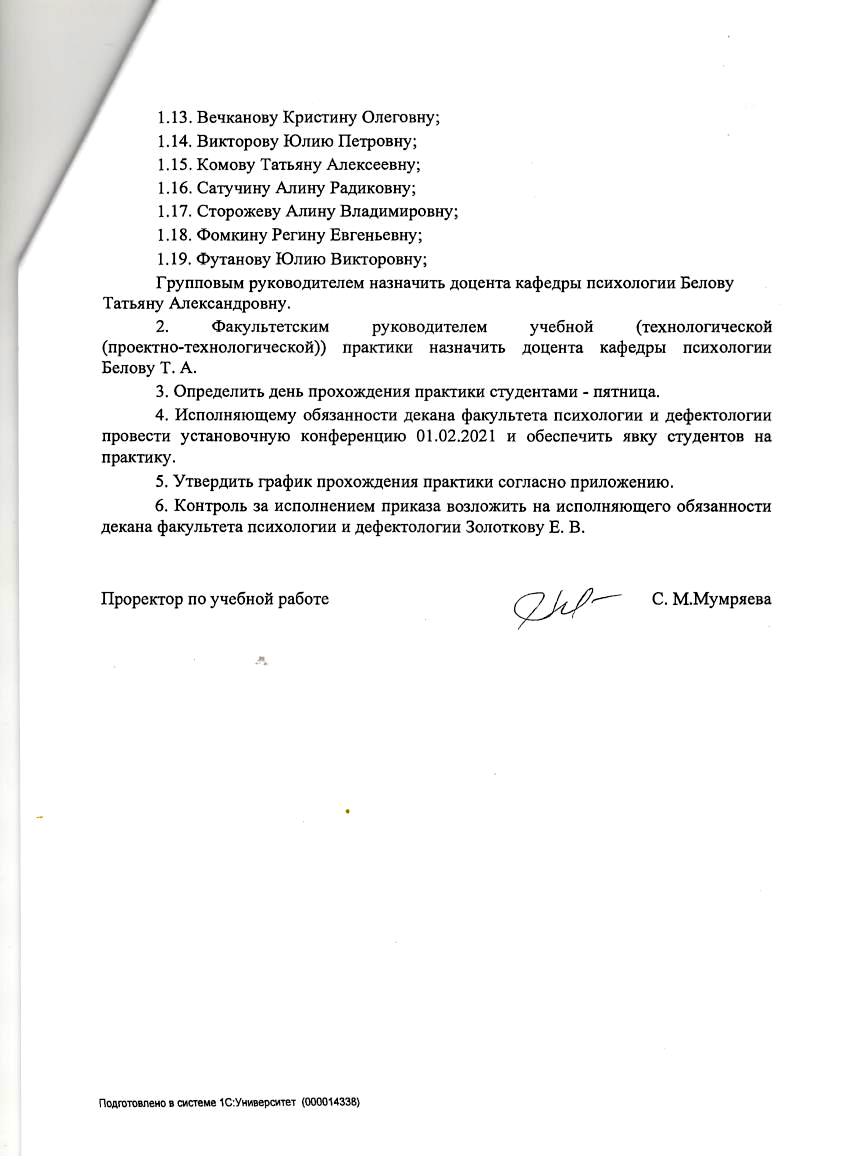 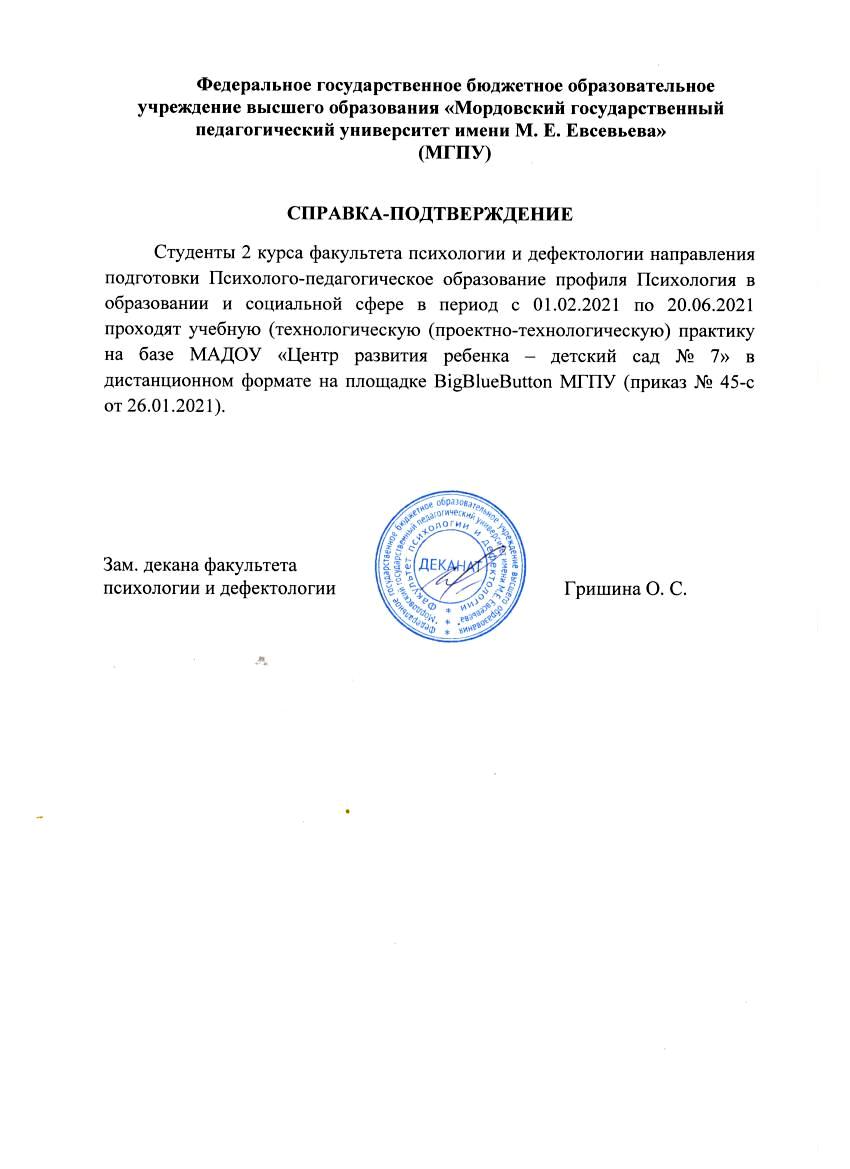 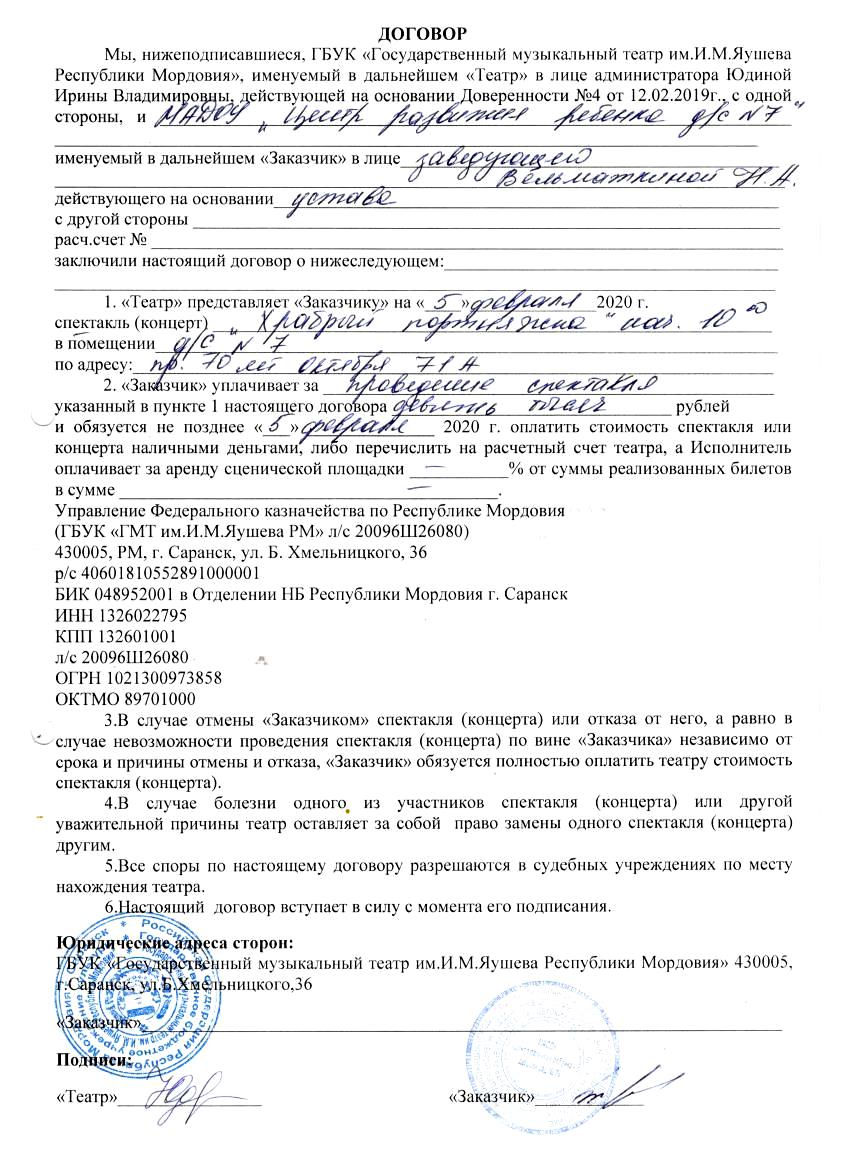 4. Организация личного участия в инновационной (экспериментальной) деятельности
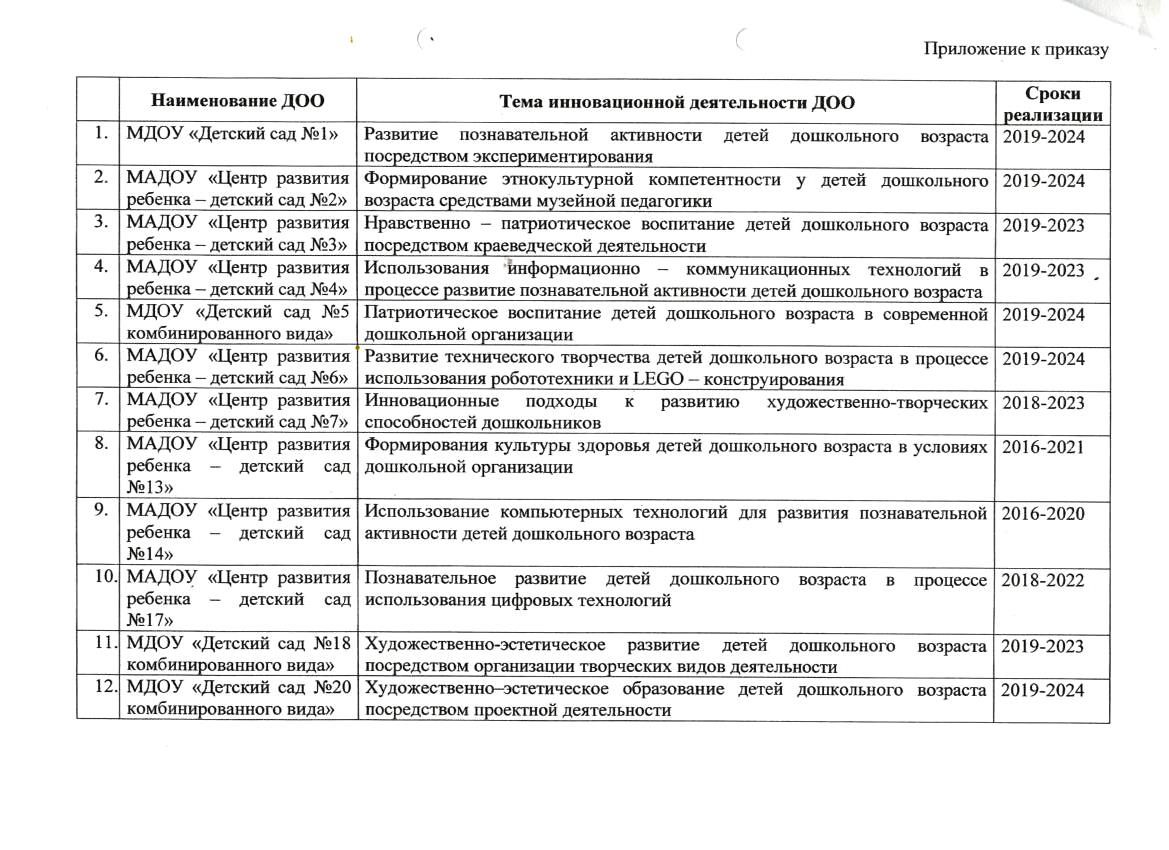 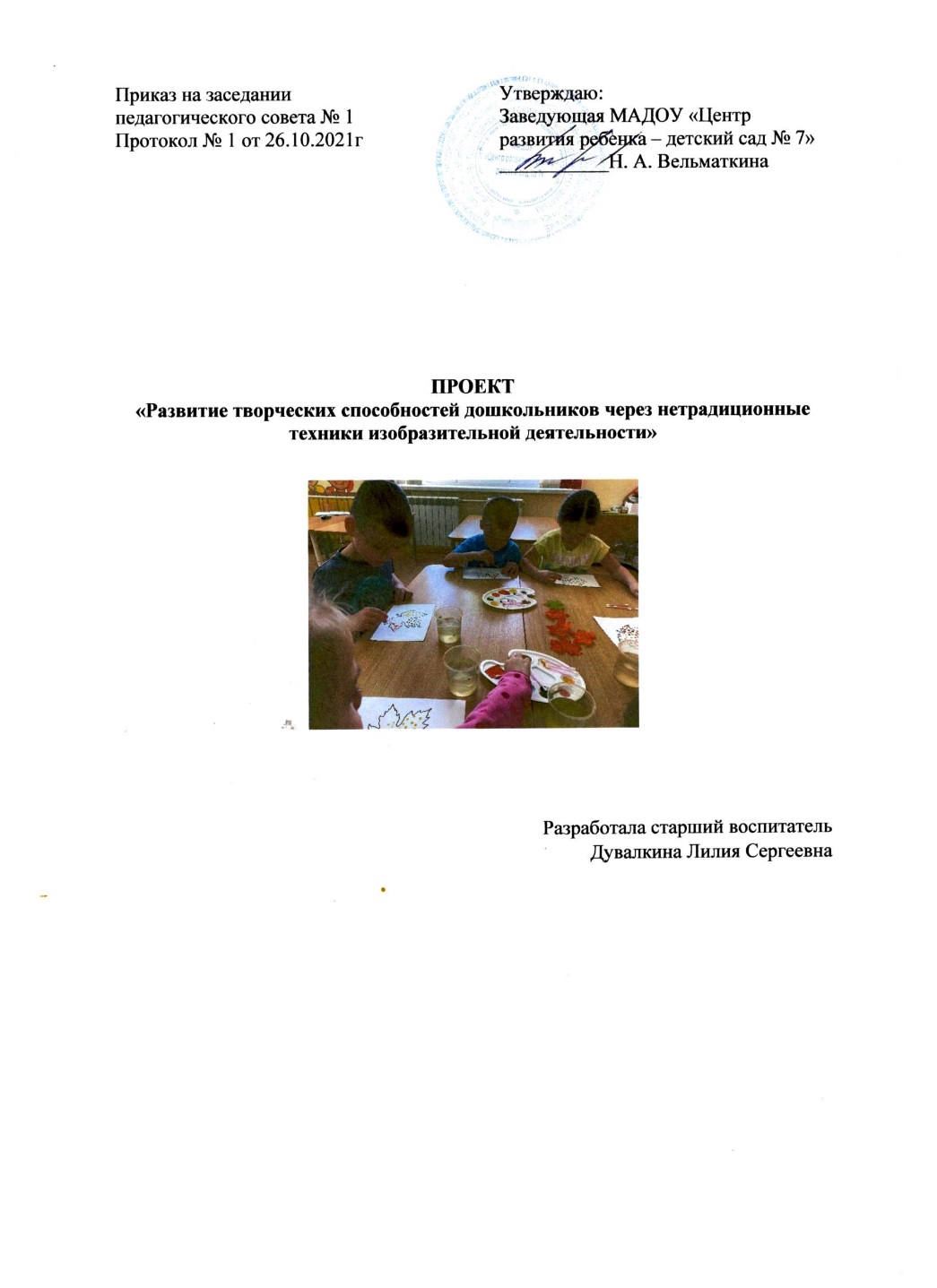 5. Обеспечение информационной открытости деятельности образовательной организации
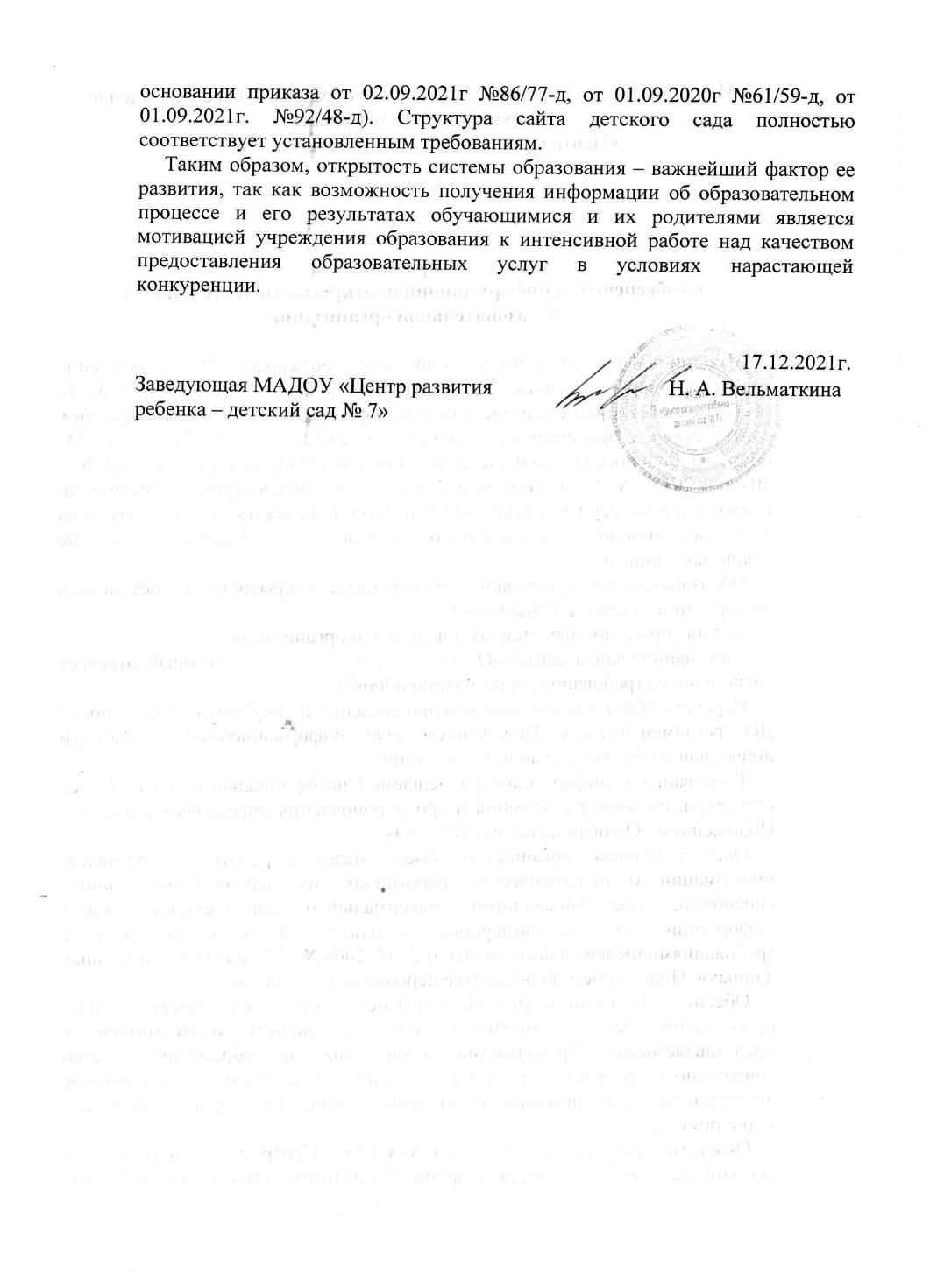 6. Наличие собственных публикаций
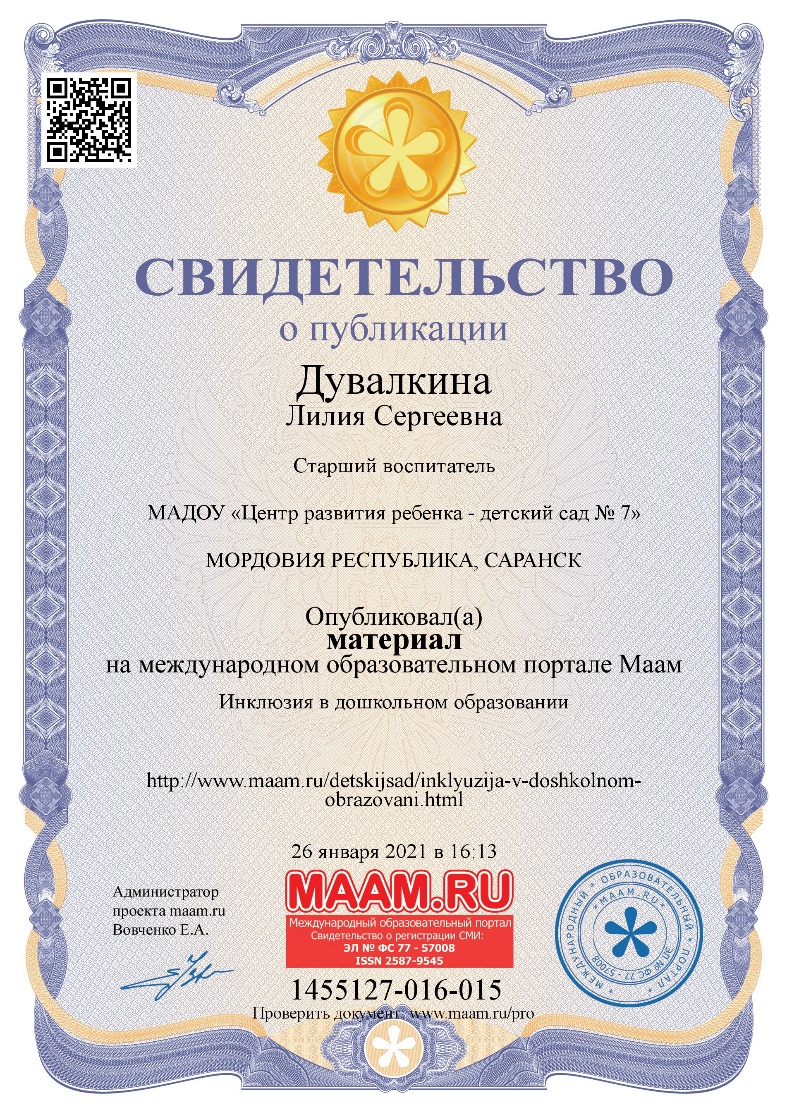 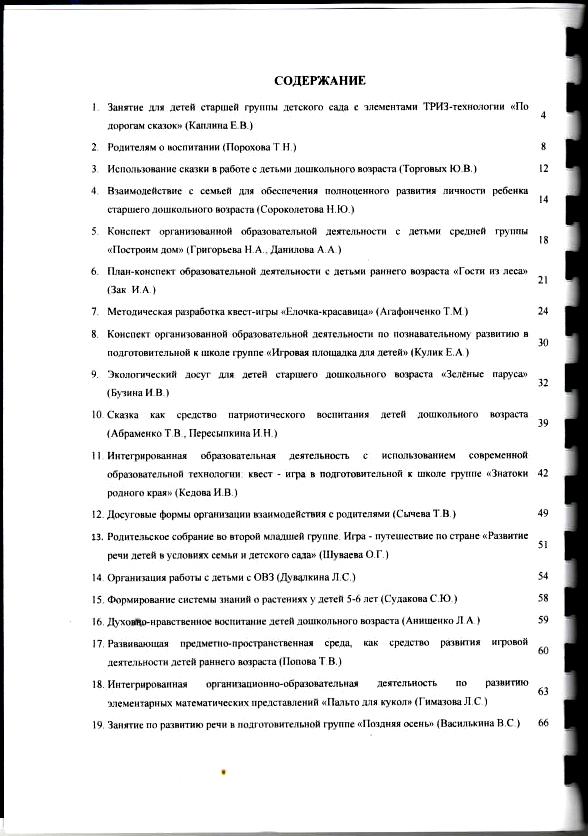 7. Наличие авторских программ, методических пособий, методических рекомендаций
8.Выступление на заседаниях методических советов, научно-практических конференциях, педагогических чтениях, семинарах, секциях, форумах, радиопередачах (очно)
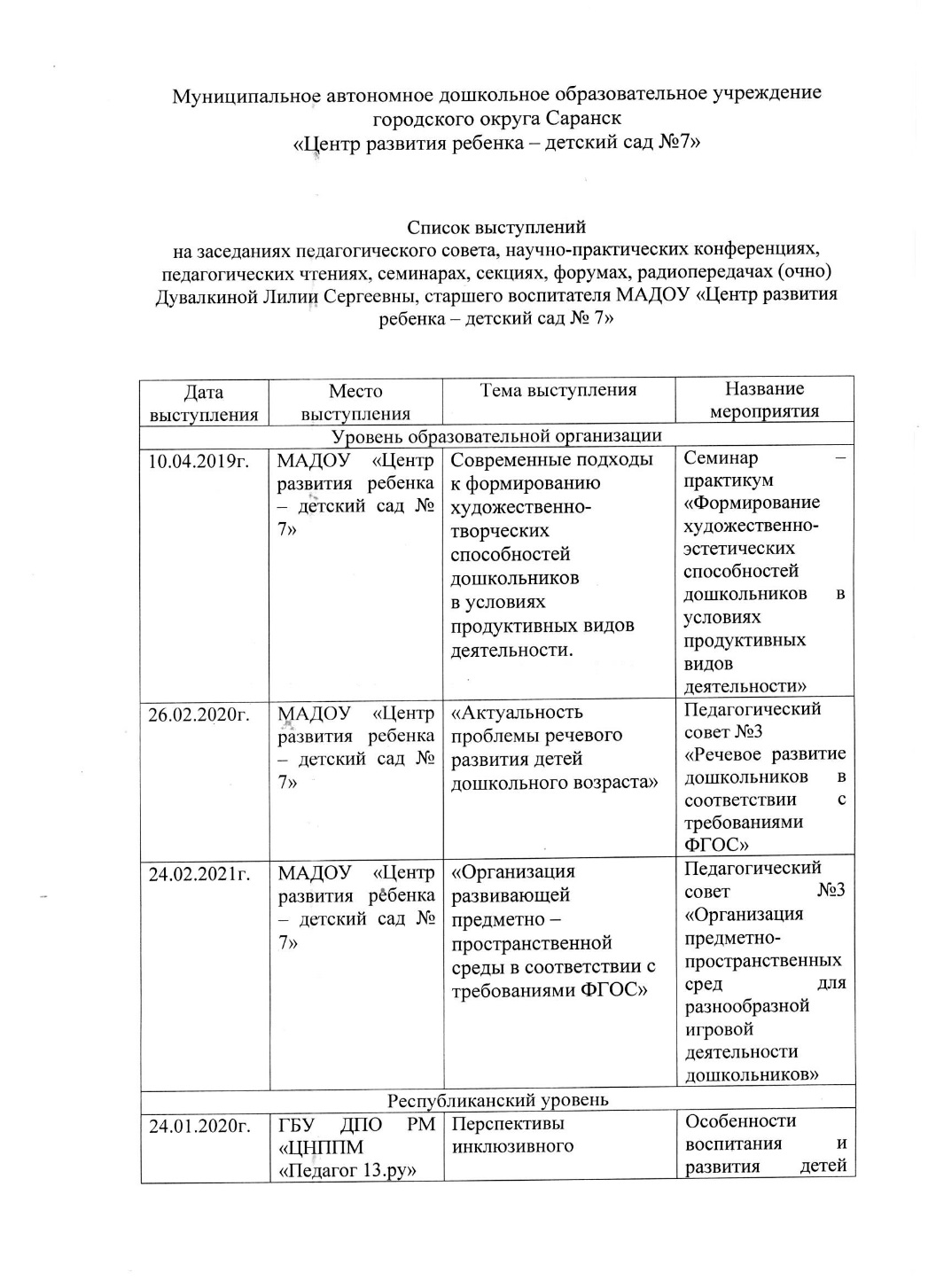 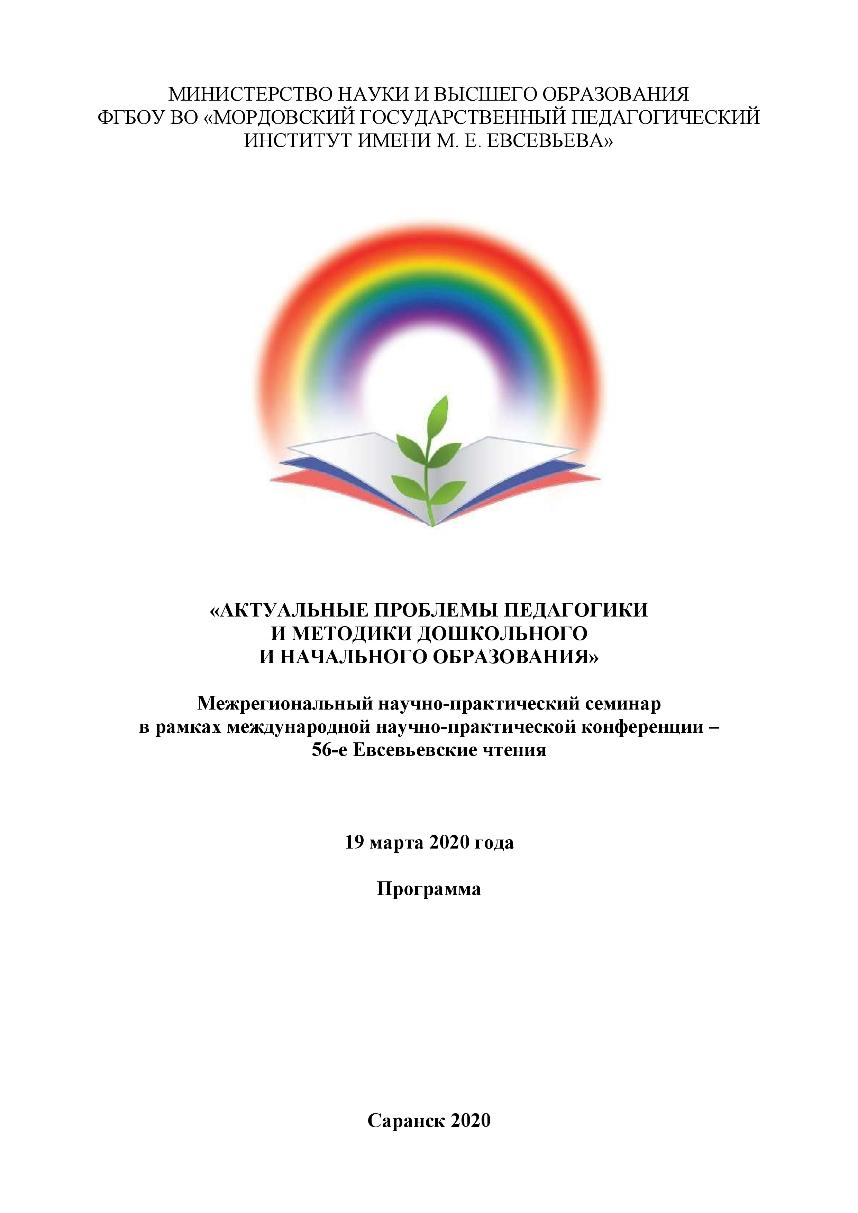 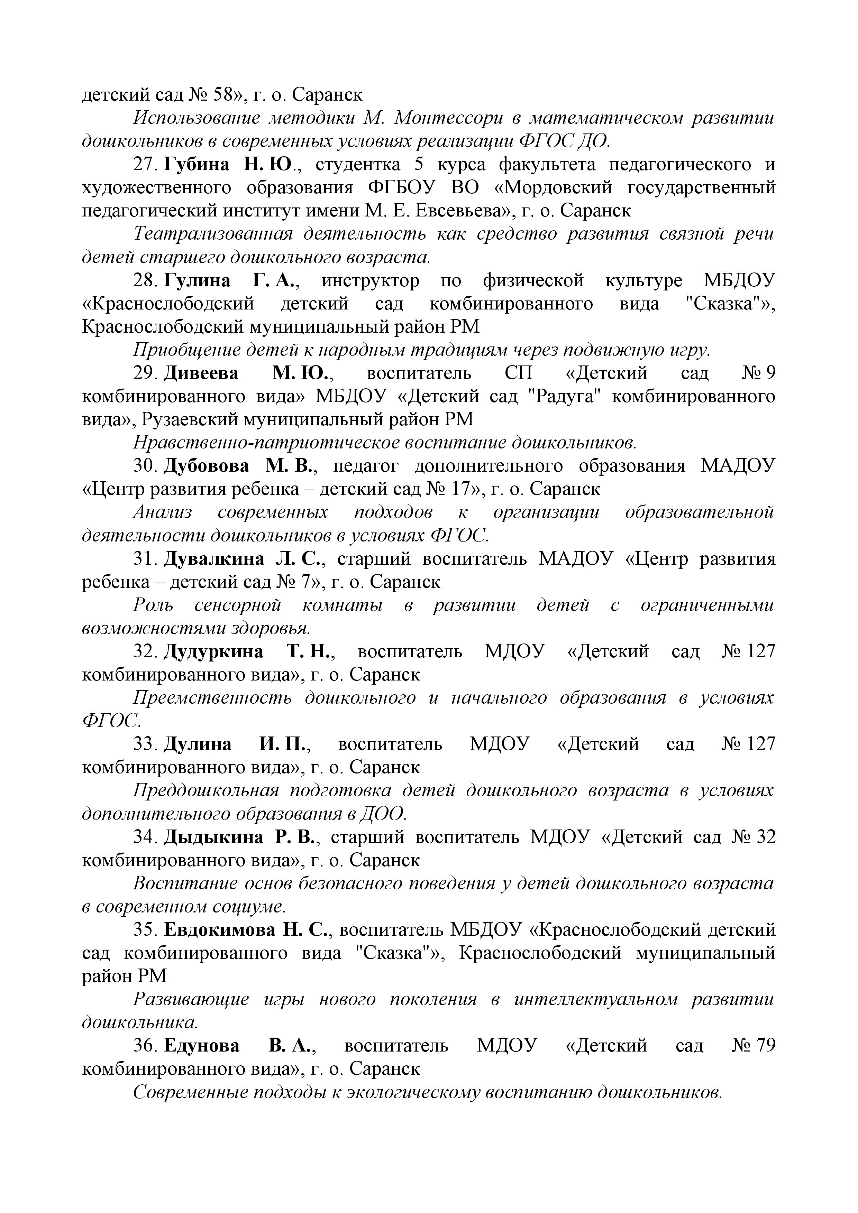 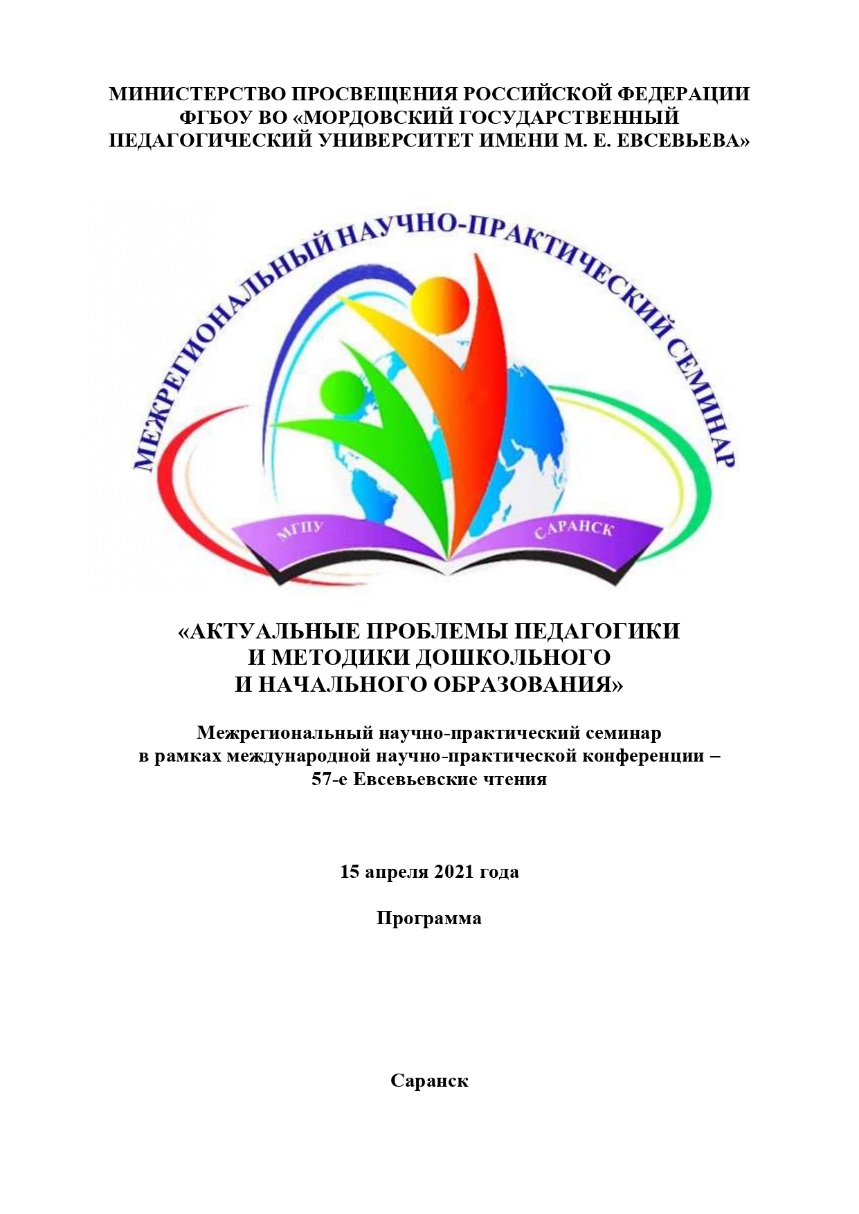 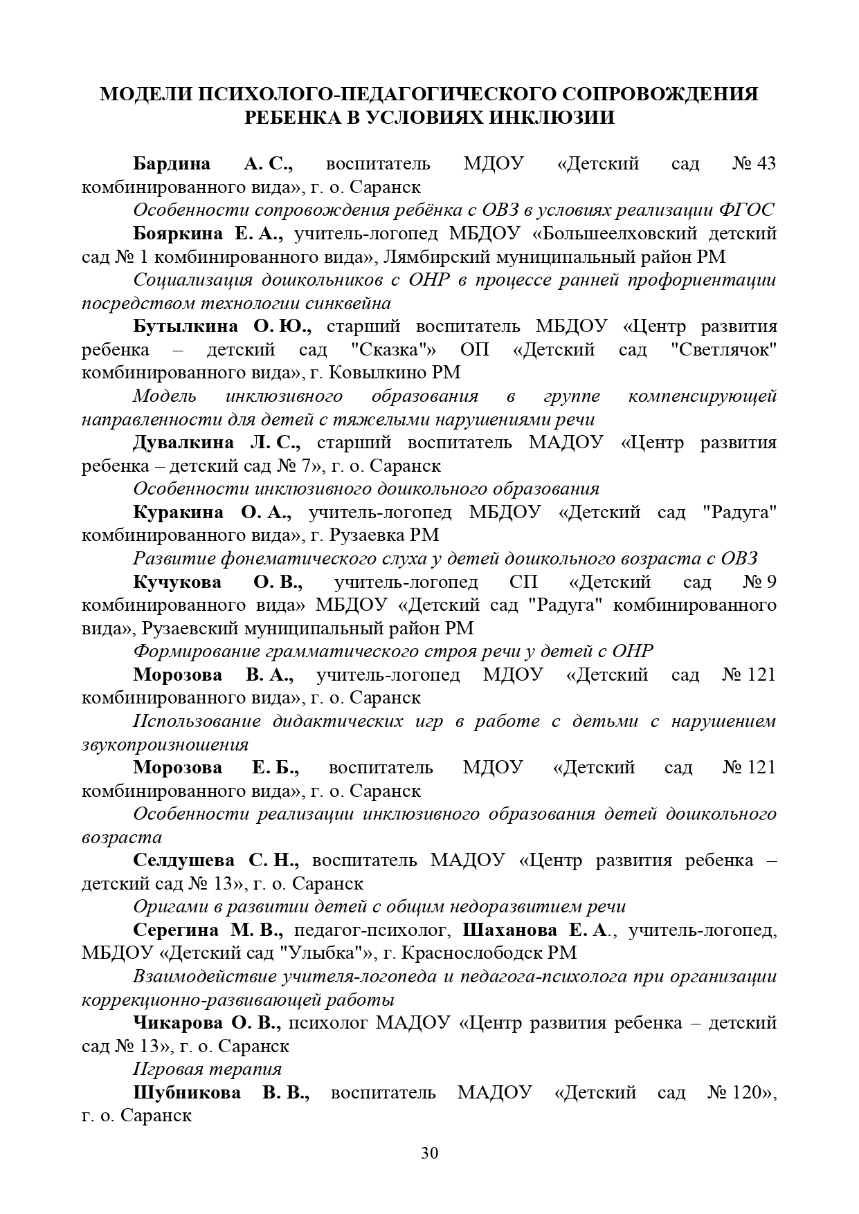 9. Проведение старшим воспитателем открытых занятий, мастер – классов, мероприятий.
10. Экспертная деятельность
11. Общественно-педагогическая активность: участие в работе педагогических сообществ, комиссиях, жюри конкурсов.
12. Личное участие в профессиональных конкурсах
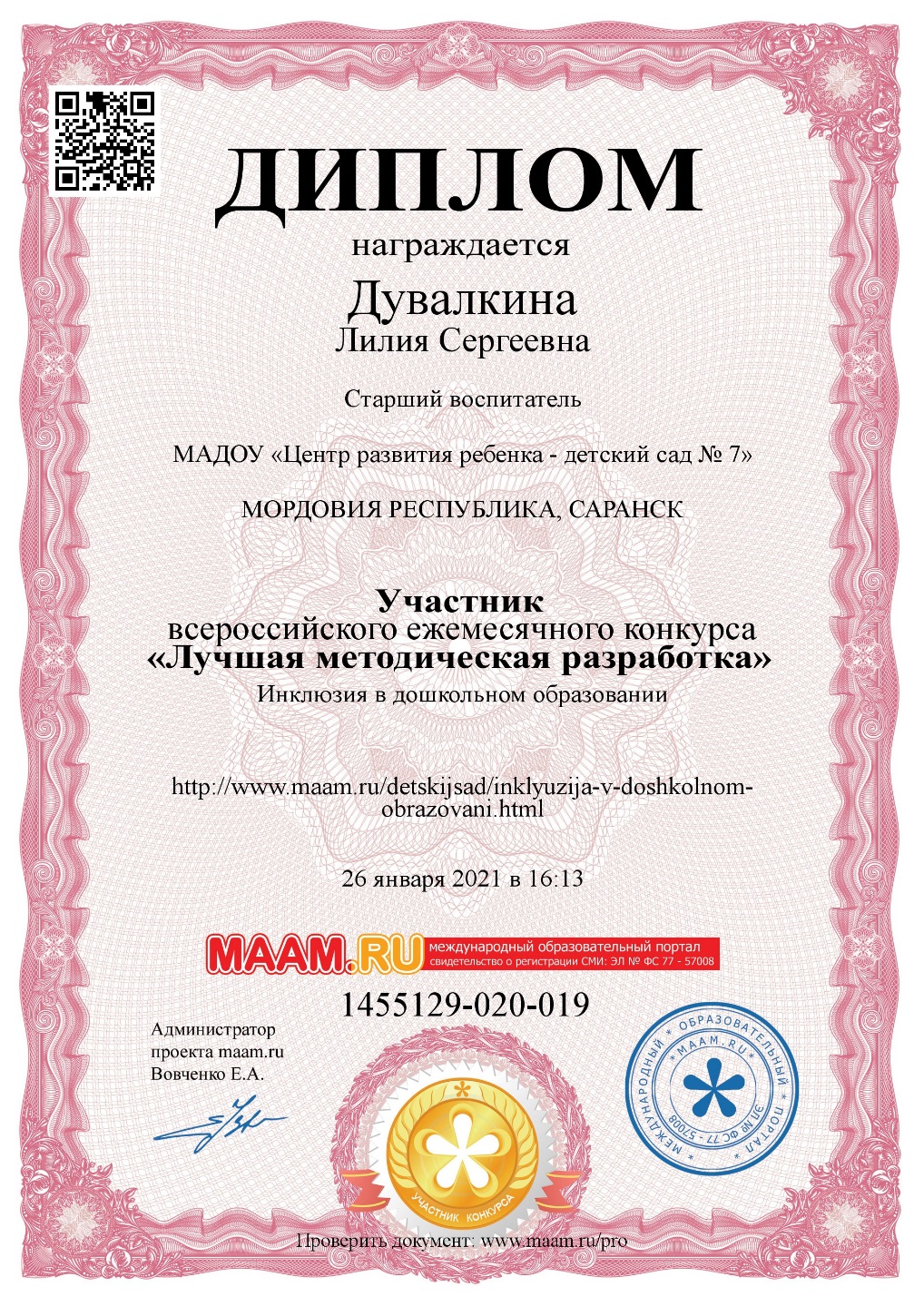 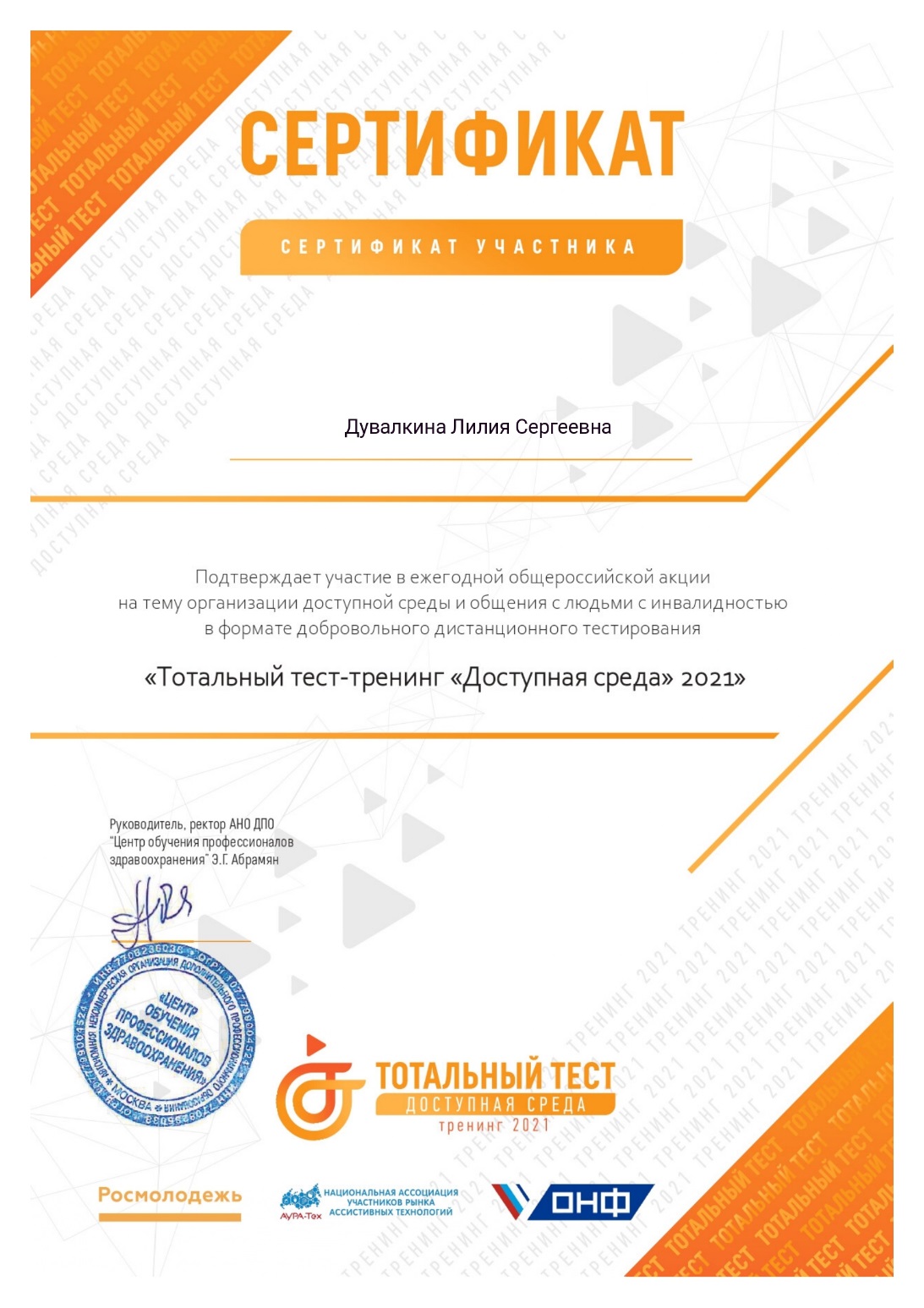 13. Награды и поощрения
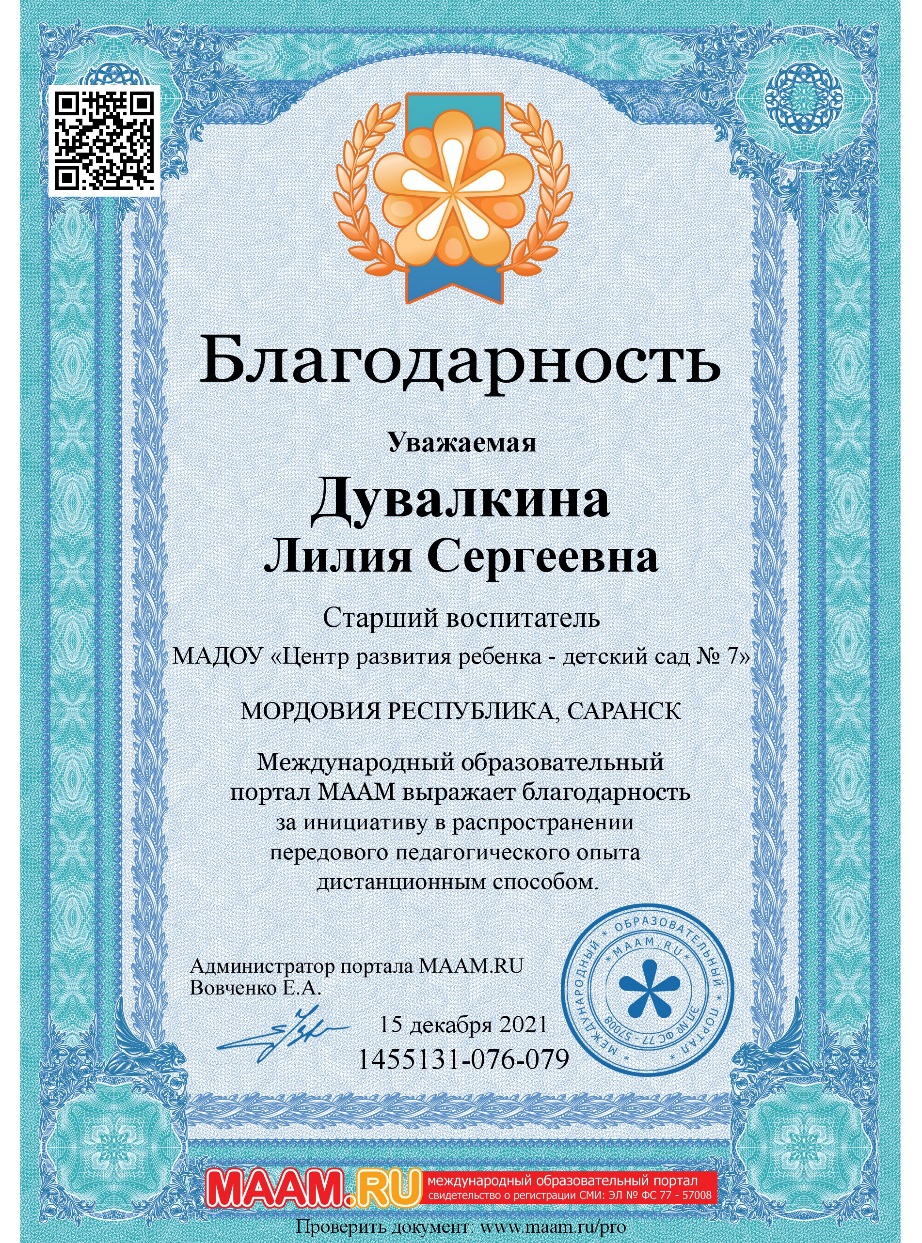 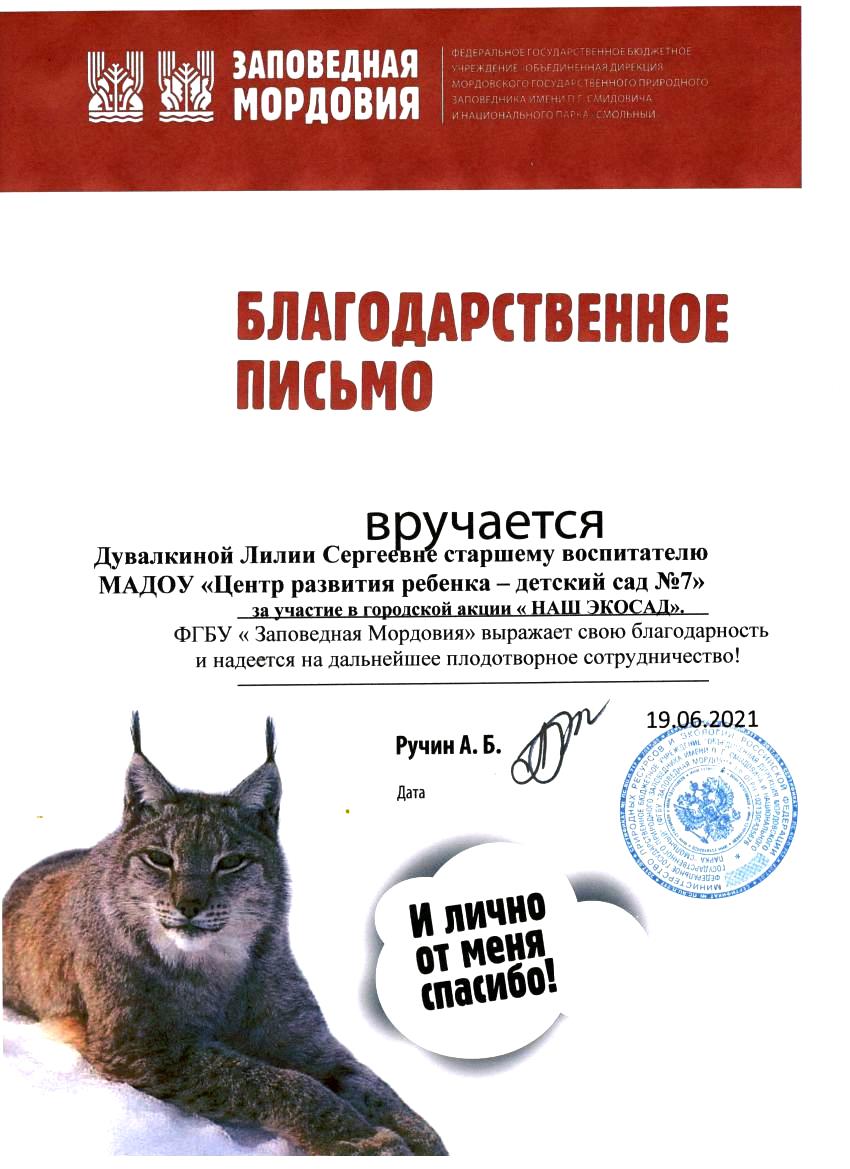